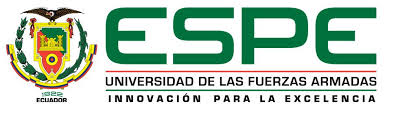 DEPARTAMENTO DE ELÉCTRICA Y ELECTRÓNICA
CARRERA DE INGENIERÍA EN ELECTRÓNICA, REDES Y COMUNICACIÓN DE DATOS
JIMMY FABIAN LUDEÑA CARRIÓN
 
 
DIRECTOR: DR. NIKOLAY ESPINOSA
CODIRECTOR: ING. CRISTIAN VEGA
SANGOLQUÍ, 20 de Mayo 2015
ESTUDIO E IMPLEMENTACIÓN DEL SOFTWARE INFOSPHERE GUARDIUM V9.1 PARA LA PROTECCIÓN DE LA BASE DE DATOS KDBS_SINERGY.
Planteamiento del Problema
Interrogantes:
Objetivo General:
Realizar el análisis y estudio de la arquitectura del software Infosphere Guardium e implementar y validar en el appliance los parámetros de desempeño, pruebas de funcionamiento y análisis de vulnerabilidades
Objetivos Específicos:
Desarrollar un estudio del software Infosphere Guardium y sus aplicaciones más relevantes.
Elaborar un levantamiento de información para identificar las vulnerabilidades en las bases de datos.
Objetivos Específicos:
Identificar los componentes de arquitectura IBM Infosphere Guardium.
Establecer la arquitectura de la aplicación a diseñar.
Detectar vulnerabilidades.
Antecedentes
Situación actual de SinergyTeam
Aspectos principales
Requisitos de usuario
Análisis de los requisitos
Análisis de los requisitos
Selección de herramientas
Análisis de los requisitos
Arquitectura de la aplicación
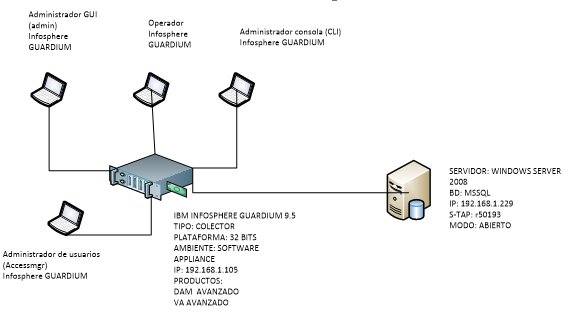 Escenario de prueba
Consola de Administración
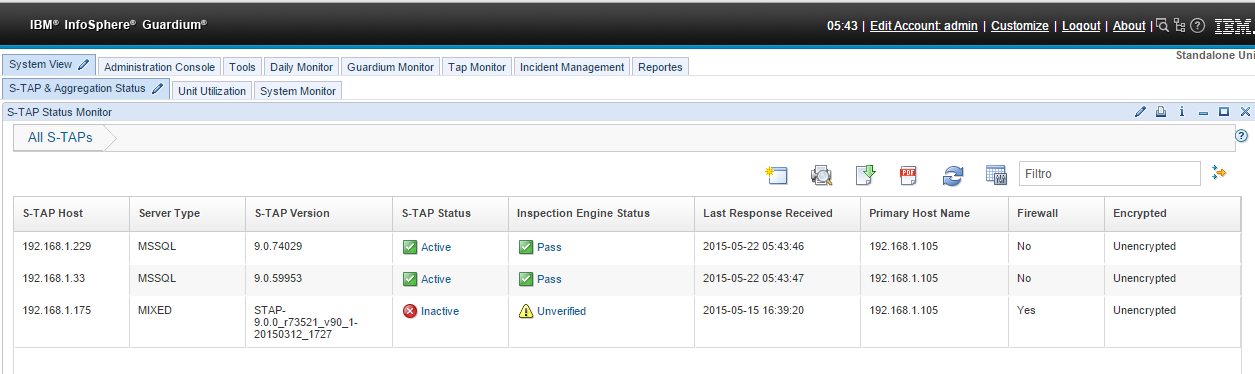 Escenario de prueba
Politíca: Terminar sesión
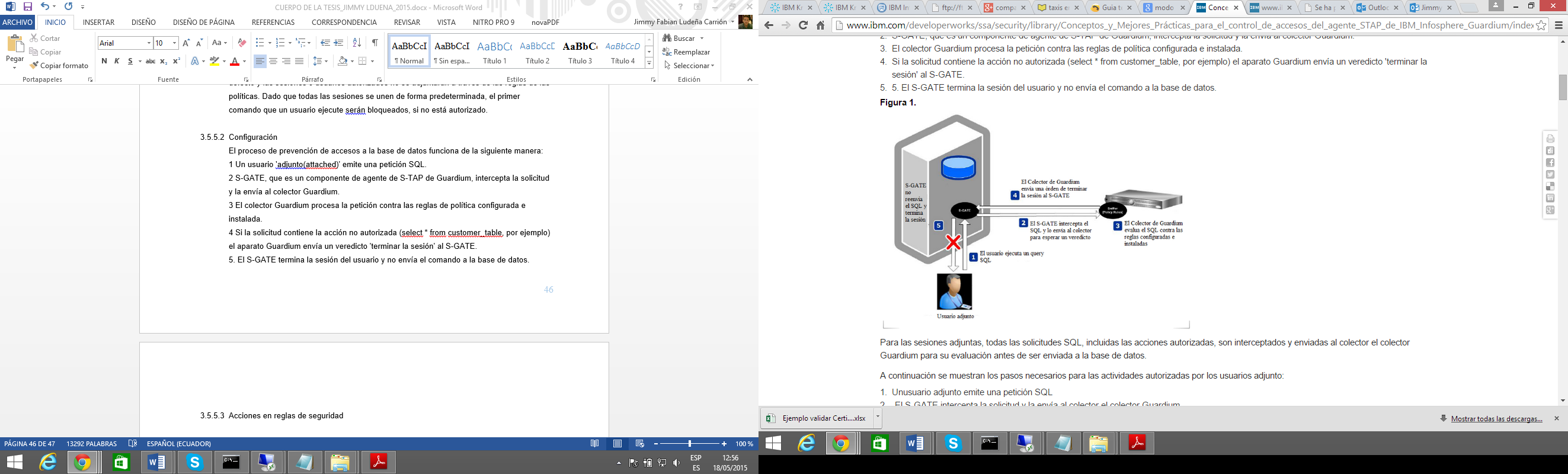 Escenario de prueba
Politíca: Terminar sesión
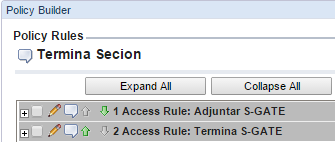 Escenario de prueba
Política: Terminar sesión – objeto sensible
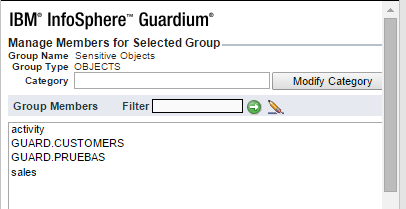 Escenario de prueba
Política: Terminar sesión-Reglas
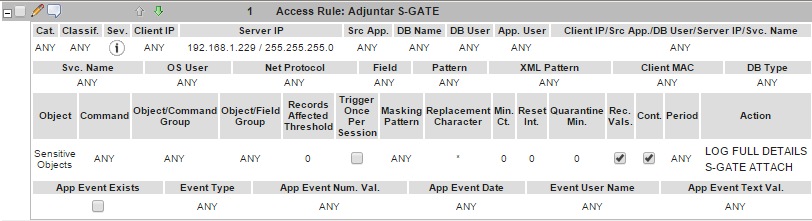 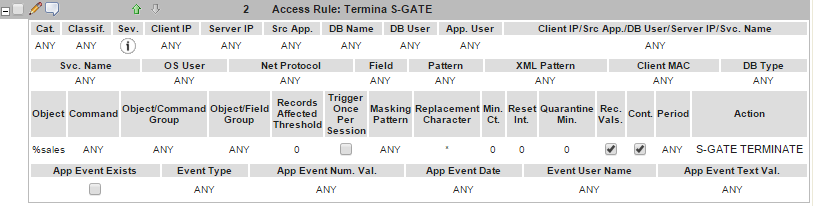 Escenario de prueba
Reporte: Evaluación de vulnerabilidades
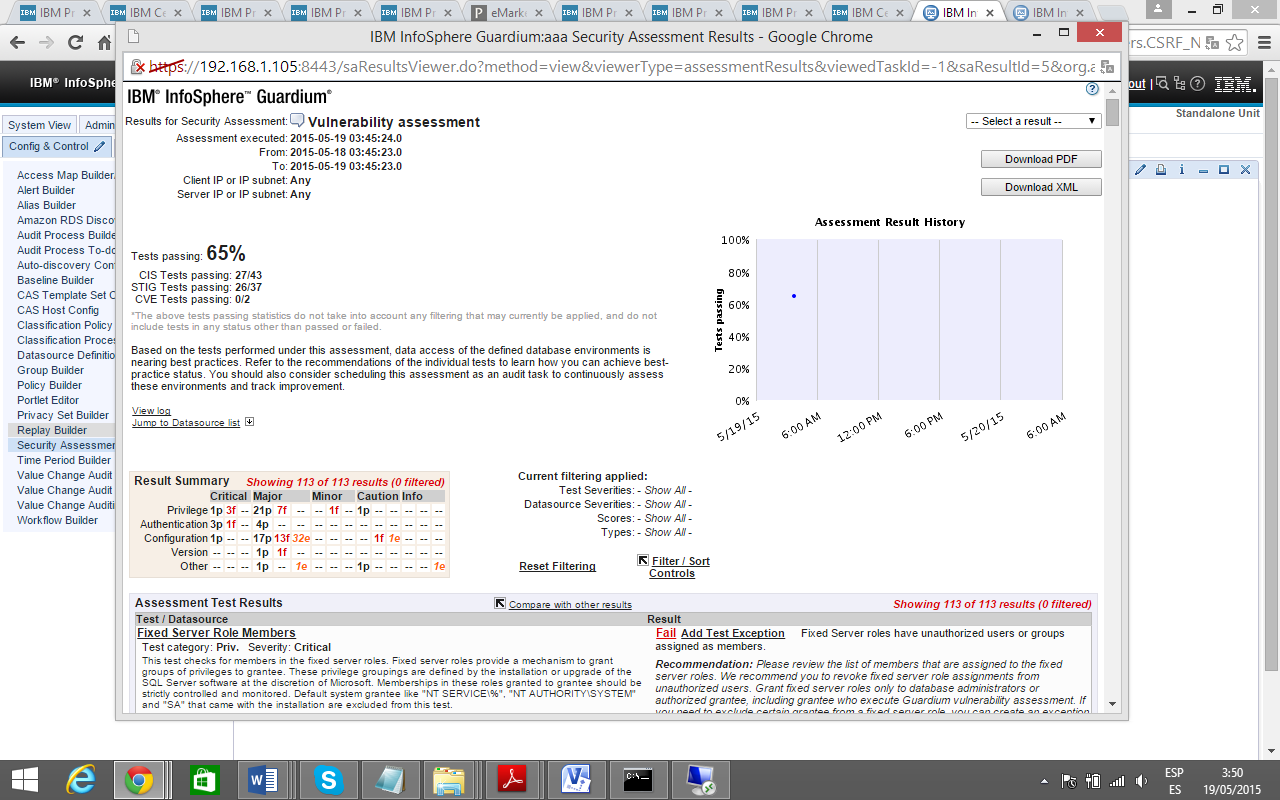 Escenario de prueba
Reporte: Evaluación de vulnerabilidades
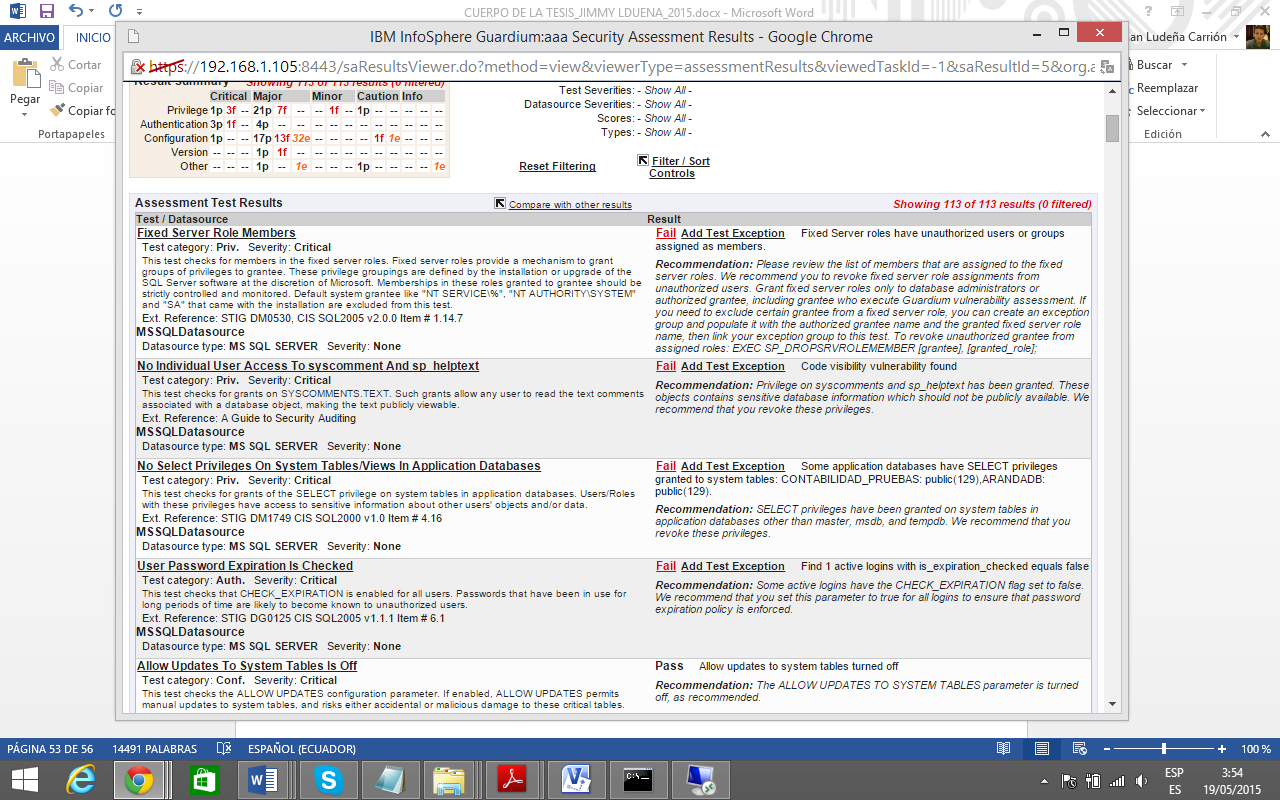 Escenario de prueba
Reporte: Tipos de comandos
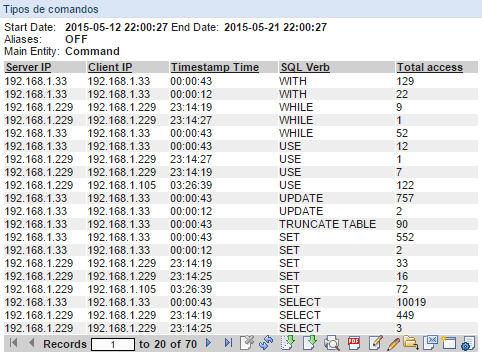 Conclusiones
Infosphere Guardium contiene dos productos importantes. DAM que supervsia y controla al usuario privilegiado sobre la información sensible. El siguiente producto es VA el cual ayuda a evaluar las vulnerabilidades de la base de datos, tomar decisiones y ejecutar manualmente cambios para fortalecer la base de datos.
La funcionalidad auto descubrimiento facilita el conocimiento y el inventario de las bases de datos que se encuentran trabajando sobre el servidor de datos y mejorar el consumo de recursos.
Conclusiones
La funcionalidad de clasificador resulto para la empresa muy apropiado porque le ayudo a saber las bases de datos que han quedado abandonadas y los puertos abiertos.
Se implementa la arquitectura básica para el monitoreo y control de la base de datos. La cual consiste de un colector instalado sobre el mismo segmento de red del servidor de base de datos, los agentes fueron desplegados desde el colector hacia el servidor de datos, configurando motores de inspección para la reclección de información y ejecución de políticas.
Conclusiones
La valoración de vulnerabilidades Guardium requiere el acceso a las bases de datos que evalúa. Para ello, Guardium ofrece un conjunto de scripts de SQL (una secuencia de comandos para cada tipo de base de datos) que crea los usuarios y roles en la base de datos para ser utilizados por Guardium.
Se implementa la solución Guardium según los requerimientos del cliente obtenido en el levantamiento de la información.
Recomendaciones
Actualmente la empresa SinergyTeam presenta la arquitectura de la solución Infosphere Guardium configurada con la opción básica del S-TAP. Existen algunas opciones de configuración que pueden afectar de manera general la arquitectura de la solución. Recomendamos se implemente la opción de “Failover S-TAP” adicionando un colector a la arquitectura, en esta configuración el S-TAP envía todo el tráfico a un colector a menos que encuentre problemas de conectividad para que el colector dispare un failover a un segundo colector como se ha configurado.
Cuando se implementa la solución IBM Infosphere Guardium es importante conocer los componentes funcionales del producto, uno de estos componentes es el Descubrimiento y Clasificación, funcionalidad que descubre y etiqueta la información sensible. Aplicar políticas de clasificación con procesos de clasificación para uno o más fuentes de datos y generar alertas que notifiquen por medio de un correo electrónico al operador cuando se intente acceder a la información.
Recomendaciones
Con la reciente reubicación física del centro de datos, se recomienda utilizar la funcionalidad de descubrimiento de bases de datos, con esta funcionalidad consiguen identificar todos los motores de bases de datos que se encuentran escuchando en la red.
Siendo Guardium un software de seguridad para las bases de datos, en su organización de seguridad presenta tres tipos de usuario básicos: Administrador de consola de comandos, Administrador de consola gráfica y el Administrador de accesos. Se recomienda asignar los usuarios de seguridad a personas diferentes y así poder controlar la seguridad de la data registrada en su repositorio.
Recomendaciones
IBM continuamente libera parches para el colector, se recomienda la actualización de los mismos los cuales ayuda a prevenir fallos del equipo.
Las reglas monitorean el comportamiento de los usuarios por medio de la acción “Log Full Details”, se recomienda utilizar la acción “Audit-Only”, audita solo los usuarios específicos e ignora las otras conexiones. En este modo el S-TAP filtra muchas de las sesiones y solo un pequeño subconjunto del tráfico en general es enviado al equipo Guardium. El filtrado es realizado sobre el nivel de sesión por el S-TAP.
GRACIAS